会计要素
总分: 13
*此封面页请勿删除，删除后将无法上传至试卷库，添加菜单栏任意题型即可制作试卷。本提示将在上传时自动隐藏。
单选题
1分
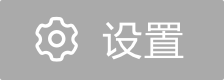 1.下列选项中反映企业财务状况的会计要素是（  ）
资产
A
收入
B
利润
C
成本
D
单选题
1分
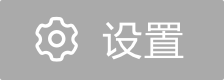 2.下列选项中反映企业财务成果的会计要素是（  ）
资产
A
负债
B
利润
C
所有者权益
D
单选题
1分
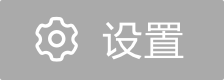 3.下列选项中属于企业的非流动资产的是（   ）
固定资产
A
应收账款
B
应付债券
C
库存现金
D
单选题
1分
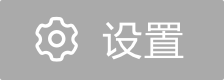 4.下列选项中属于企业的流动负债的是（   ）
无形资产
A
预收账款
B
应付债券
C
存货
D
单选题
1分
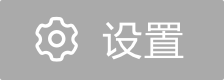 5.企业收入的发生会引起（   ）
资产增加
A
负债增加
B
所有者权益减少
C
资产减少
D
单选题
1分
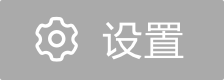 6.企业生产的产品属于（  ）
固定资产
A
流动资产
B
长期股权投资
C
长期待摊费用
D
单选题
1分
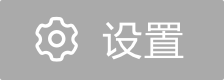 7. 对会计对象对具体划分称为 （     ）
会计科目
A
会计要素
B
会计方法
C
会计假设
D
多选题
1分
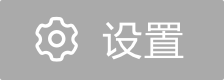 8. 下列关于负债的表述正确的是（   ）
按其流动性不同，分为流动负债和非流动负债
A
负债通常是在未来某一时日通过交付资产和劳务来清偿
B
正在筹谋的未来交易事项，也会产生负债
C
负债是过去的交易或事项而承担的将来义务
D
负债是过去的交易或事项而承担的现时义务
E
多选题
1分
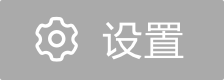 9.下列选项中，关于资产特征的说法正确的是(    )
由过去的交易或事项形成
A
必须是有形的
B
企业拥有或者控制的
C
预期能给企业带来经济利益的资源
D
多选题
1分
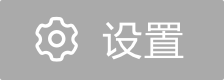 10.下列选项中属于流动资产的（   ）
存放在银行的存款
A
存放在仓库的材料
B
厂房和机器
C
企业的办公楼
D
企业的办公用品
E
多选题
1分
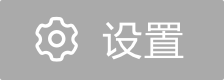 11.下列选项中，应确认为企业资产的（   ）
购入的无形资产
A
已霉烂变质无使用价值的存货
B
融资租入的固定资产
C
计划下个月购入的材料
D
销售商品暂时尚未收回的款项
E
多选题
1分
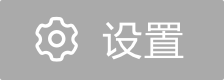 12.下列选项中，属于企业无形资产的是(   )
期权
A
专利权
B
商标权
C
土地使用权
D
著作权
E
单选题
1分
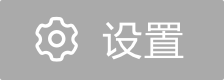 13..构成企业所有者权益主体的是（  ）
盈余公积
A
资本公积
B
实收资本
C
未分配利润
D